Тождества. Тождественные преобразования выражений.Алгебра 7 класс.
Подготовил учитель ЛСОШ №2 им Н .Ф.Струченкова 

     Л.Ф.Бесшабашнова
Какие свойства действий позволяют утверждать, что тождественно равны выражения
ab +16c  и 16c +ab
(a+2)+х  и a+( 2 +х)
 ху+3      и  3+ху
5(b+c)    и  5b+5c
приведите подобные слагаемые
5a +16a -a
12-17b -b
6х-14-13х+26
12х +5у-8х +6у
Раскройте скобки
х+(b+c+d-m)
a-(b-c-d)
х+у –(b+c-m)
х+(a-b) –(c+d)
Являются ли тождественно равными выражения:
(2a ) ∙ (5b) и 10ab
(-3a) ∙ (3a) и 0
4(a+b) и 3ab
11(a+b) и 11a +11b
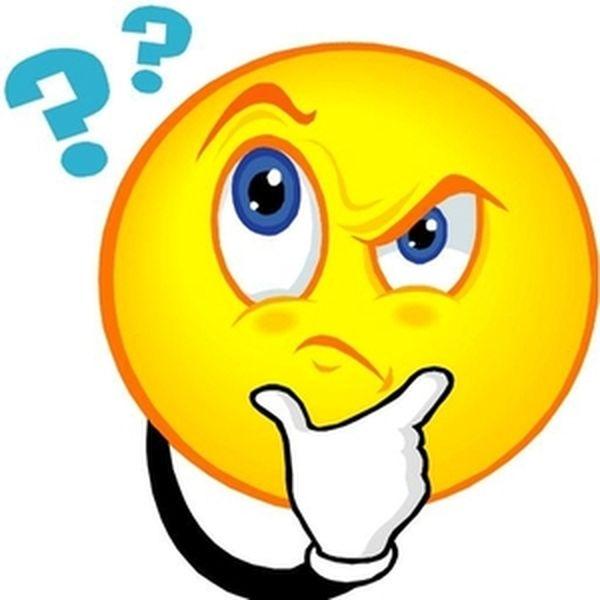 Среди выражений найдите те,  которые тождественно равны выражению
2(b-a)
-2(a-b)
-2a-2b
-2a+2b
2b-2a
Самостоятельная работа
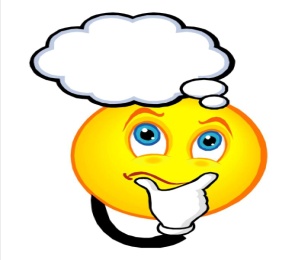 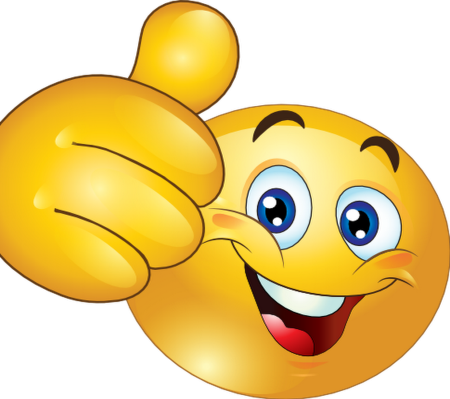 Проверь себя!